Microsoft Teams meeting 
Join on your computer or mobile app 
Click here to join the meeting 
Or call in (audio only) 
+44 20 3855 5885,,989448599#   United Kingdom, London 
Phone Conference ID: 989 448 599#
DER Technical Forum
30 November
10:00 start
1
Welcome, Housekeeping and Introductions
2
Agenda
3
Special Interest Session on Modelling and Simulations
4
Modelling and Simulations
Session held on 02 November.
Key outcomes were:
draft a note outlining the mutual expectations for the creation, use and transfer of models between stakeholders and DNOs (see next 3 slides).
review the practicalities around DNOs requiring models in specific software.
Further action/engagement would be planned via this forum.
5
Statement of needs and uses (1)
In these slides the generation owner is referred to as Generator, and this also includes any agent or developer acting on behalf of the Generator.
The need
Both DNOs and Generators need to be able to model the behaviour of new generation assets.  The Generator has the need to demonstrate compliance with G99 (and/or the Grid Code) via the submission of simulations, and the DNO has an ongoing need to manage the distribution network, taking into account the behaviour of the generation.
Both of these needs can only be satisfied if a suitable model of the generation equipment is available.
DNOs’ needs will not be identical in each case: larger generation, and where there is more likely interaction with other connected customers’ devices, particularly other generation, more sophisticated and detailed modelling including transient stability are required.  On the other hand, DNOs’ needs to include the effects of smaller generation, with less interaction with other customers’ equipment, might be limited to just load flow and fault level analysis.
6
Statement of needs and uses (2)
The legal framework
DNOs have always required that Generators provide sufficient information to enable DNOs to model appropriately the generation that is being connected.  The long standing requirement is in G59 (and G75 before it) and was only generally applied to generation connected at high voltage.
For synchronous machines the representation of the generation was expected in traditional IEEE transfer function block diagram form.
The introduction of the EU Network Code, Requirements for all Generators, extends this historic approach and makes the provision of validated models mandatory for both synchronous and non-synchronous generation for all power generating modules of 10MW or greater.  
DNOs use a variety of modelling software packages (see following slides) and require models to be provided in these formats.  Although this can be a challenge for the Generator to provide, so far DNOs have no evidence that Generators are unable to do so.
7
Statement of needs and uses (3)
Generator/DNO interaction
Generators will need to populate their models with sufficient network data to enable the appropriate simulations.  For the majority of type B generation, the assumed minimum fault level of 50MVA is probably sufficient for the simulations required.
For type C and D, this might still be sufficient, although more realistic source impedances with respect to the network location might be required for some analyses, particularly power quality: the DNO will provide these on request.
Early on in the life of a project the final specification of the generation equipment might not be available and both Generator and DNO models will need to be on the basis of the best available information and assumptions.  The modelling assumptions and data can be updated as the Generator refines the details of the project.
As part of the overall compliance process, and before the FON can be issued, the Generator will need to hand over the validated model(s) to the DNO.  The DNO is not obliged to do anything with the model at that time – its function is to allow the DNO to undertake future system analysis. However DNOs are likely to do some cursory checks that the model provided converges appropriately, that the documentation supporting it is sufficient, and that it aligns and is consistent with the simulation studies supplied.
8
WPD
WPD South West and South Wales





WPD East and West Midlands
9
Electricity North West
In these tables 11kV indicates any voltage above 1kV up to and including 20kV.  33kV includes 66kV
10
SPEN
SP Manweb




SP Distribution
In these tables 11kV indicates any voltage above 1kV up to and including 20kV.  33kV includes 66kV
11
UKPN
LPN





SPN
12
UKPN - 2
EPN
13
Northern Powergrid
Yorkshire




North East
In these tables 11kV indicates any voltage above 1kV up to and including 20kV.  33kV includes 66kV
14
SSEN
15
Modelling and Simulations (repcap)
Session held on 02 November.
Key outcomes were:
draft a note outlining the mutual expectations for the creation, use and transfer of models between stakeholders and DNOs.
review the practicalities around DNOs requiring models in specific software.
Further action/engagement would be planned via this forum.
16
Battery Energy Storage Systems
17
BESS discussion session
A stakeholder/DNO discussion was held on 18 November.
The key focus of the discussion was on the assumptions made about reactive power outputs, and how reactive power outputs changed as active power flows moved from import to export (particularly) and vice versa.
DNOs agreed to consider a number of aspects of the modelling and to report back in a couple of months time.
18
New Issue
19
DER Tech Forum – new issues
20
New issues (2)
21
New issues (3)
22
New issues (4)
23
New issues (5)
24
New issues (6)
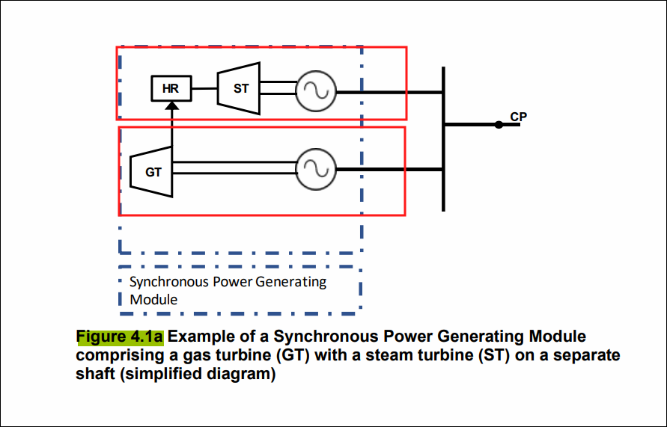 25
Previous Issues
26
Outstanding Issues - 1.
27
Outstanding Issues - 2.
28
Outstanding Issues - 3.
29
Outstanding Issues - 4.
30
Registered Capacity
Was revised in G99/1-6 March 2020
Registered Capacity (Pmax)
The normal maximum Active Power capacity of a either a Power Generating Module (in the case of a Power Park Module, the lesser of the Inverter(s) rating or the rating of the energy source), or of a Power Generating Facility, as declared by the Generator taking into account the Active Power consumed when producing the same and the production of the required Reactive Power at the Connection Point.
31
Losses due to Impedance between Inverters and Connection Point need to be accounted for (1/3)
Nominal “40 MW” of PV connected at 132 kV – ie actually 40 MW at unity PF; 40 MVA
Connection Point
Required pf = 0.95

Active Power at CP is 37.80 MW
Reactive Power at 0.95 pf is 12.43MVAr
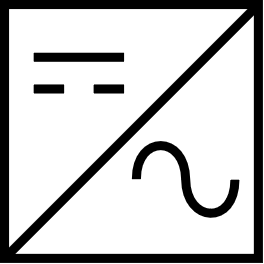 40.00 MVA
Assume 5% loss in MVAr in cables and across transformer

Active power is 37.80 MW
Reactive power is 13.08 MVAr
132 kV CP
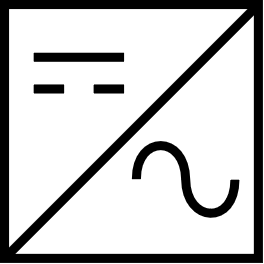 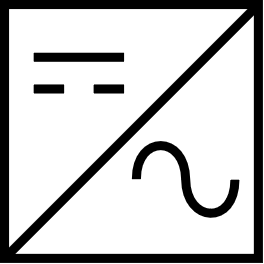 Power Generating Module (PGM) / Power Park Module (PPM)
Registered Capacity is 37.80 MW
Power Generating Facility (PGF)
32
Losses due to Impedance between Inverters and Connection Point need to be accounted for (2/3)
If at least 40 MW is to be exported:
40.00 MW
Connection Point
0.95 pf
Required reactive power 13.15 MVAr
42.11 MVA
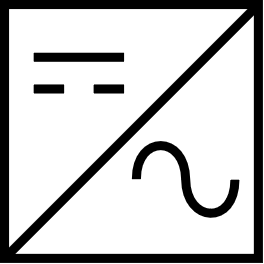 Assume 5% loss in MVAr in cables and across transformer
40.00 MW
13.84 MVAr
42.33 MVA
132 kV CP
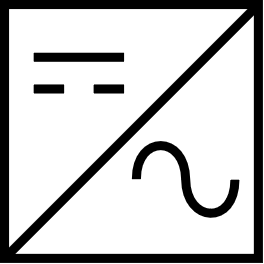 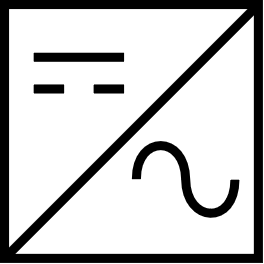 Power Generating Module (PGM) / Power Park Module (PPM)
Registered Capacity is 40.00 MW
Need to have  42.33 MVA of inverter capacity.
Power Generating Facility (PGF)
33
Losses due to Impedance between Inverters and Connection Point need to be accounted for (3/3)
If at least 40MW is to be exported and TX losses are not negligible:
Connection Point
Required pf = 0.95

Active Power at CP is 40.00 MW
Reactive Power at 0.95 pf is 13.15 MVAr
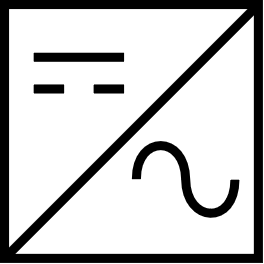 43.10 MVA
Assume 2% loss in MW and 5% loss in MVAr in cables and across transformer

Active power is 40.82 MW
Reactive power is 13.85 MVAr
132 kV CP
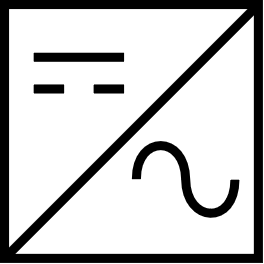 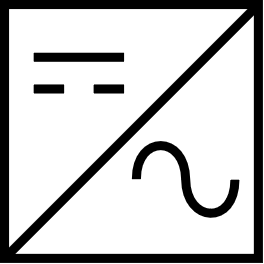 Power Generating Module (PGM) / Power Park Module (PPM)
Registered Capacity is 40.00 MW
Need to have  43.10 MVA of inverter capacity.
Power Generating Facility (PGF)
34
How to approach inverter sizing – example 40 MW desired output
40MW of metered export is desired, but this needs to account for the power factor range required, and the reactive loss in the transformer.
If the site expects to run normally at fixed pf, use this pf to determine the MVA required; eg if 40 MW of metered export is required at 0.98 pf leading, then this requires 40.81 MVA of capability.  However in order to be compliant with G99 the site also has to be capable of operating at 0.95 pf – which would result in 38.77 MW exported.
The inverter(s) needs to be sized for 42.33 MVA, which of course is 42.33 MW at unity pf.
Assuming no resistive losses between the inverter(s) and the connexion point, the Registered Capacity of the Power Generating Module is 38.77 MW.  
However the maximum export capacity can be agreed to be 40.81 MVA at 0.98 pf.  This will allow export of 40 MW at the required power factor.
If there are auxiliary supplies and other reactive (or real) losses on the Generator’s system these will need to be factored in and the inverter(s) upsized if the metered output is to be maintained.
35
Ratings for 40MW export at 0.98pf
40MW at 0.98pf at the connection point
40.00 MW
Connection Point
0.98 pf
Required reactive power 8.11 MVAr
40.81 MVA
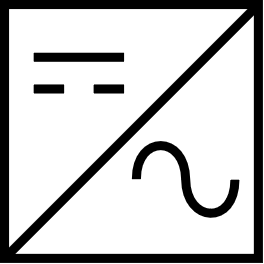 Assume 5% loss in MVAr in cables and across transformer
40.00 MW
8.53 MVAr
40.90 MVA
0.978 pf
132 kV CP
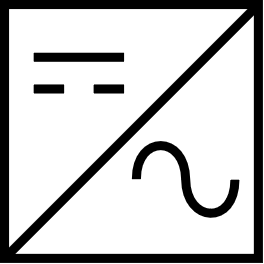 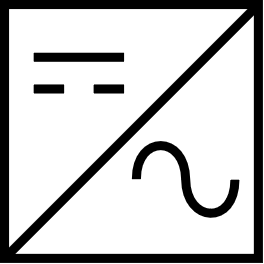 Power Generating Module (PGM) / Power Park Module (PPM)
Registered Capacity is 38.77 MW
Need to have  42.33 MVA of inverter capacity for compliance with the ±0.95 pf requirement.
Power Generating Facility (PGF)
36
Representation on circle diagram (for the connection point)
Desired operating point: 40 MW, 0.98 pf
Active power
At PGM terminals: 40.90MVA, 0.978 pf
40 MW
38.77 MW Registered Capacity
40.81 MVA capability locus
Reactive range± 0.95 pf
Leading reactive power
Lagging reactive power
37
Connection Contract for the 40 MW example
Maximum Export Capacity (MEC) is something to be agreed between the DNO and the Generator.  For this site it could be either
40.81 MVA @ 0.98 pf (ie 40 MW)
Or 
40.81 MVA @ 0.95 pf (ie 38.77 MW) 
The first of these is probably more useful, particularly if this is the agreed expected normal operating regime, recognizing that capability to operate at 0.95 pf is a G99 requirement anyway
The Registered Capacity of the PGM is 38.77 MW
The Registered Capacity of the site (for triggering medium or large classification) is also 38.77 MW (assuming no other generation on site)
38
Registered Capacity – proposed note for guides
Registered Capacity is the Active Power (kW) of the Power Generating Module (or Facility).  A technical capability of 0.95 power factor is generally required at the Connection Point.
There could be an active and reactive power loss between the Power Generating Module and the Connection Point.  The active power loss is small and usually ignored in practice.
The Standard Application Form asks for maximum active and reactive export power as well as the Registered Capacity and notes that the Registered Capacity can apply to:
a Power Generating Facility. This is the total maximum Active Power capacity of the Power Generating Module(s) in the Power Generating Facility, minus the (parasitic) power consumed by the generation process. For a Power Generating Facility with no other site demand you should take account of the requirement to produce Reactive Power at the Connection Point which will mean considering other equipment such as transformers and cables connecting the Generating Units to the Connection Point. For a Power Generating Facility embedded in a private network with demand it is recommended that you discuss the requirement for the production of Reactive Power with the DNO. Hence the Registered Capacity (kW) will generally be less the than Apparent Power (kVA).
a Power Generating Module. This is the maximum Active Power capacity of the Generating Unit(s) comprising the Power Generating Module, minus the (parasitic) power consumed by the generation process. It needs to take account of the requirement to produce Reactive Power, and whether this is at the Connection Point or at the Module terminals. Hence the Registered Capacity (kW) will generally be less than the Apparent Power (kVA). Where a Power Generating Module comprises inverters, the maximum Active Power capacity of the Generating Unit(s) is the lesser of the Inverter(s) rating or the rating of  the energy source.
39
Update on G100 review and Fast Track
40
G100
Last formal meeting 08 September.
The first consultation produced very effective input from 7 stakeholders and 2 DNOs.
Most responses contain a mix of strategic issues and specific points of detail.
The strategic issues relate principally to the development of demand side services in Great Britain, and the possibility of G100 having adverse interactions here.
In particular:
Excessive mode 2 excursions counterproductive as drafted.
Need to not hinder the development of EV smart charging (EV Energy Task Force)
Queries re PAS 1878 and 1879 development and adoption by the wider industry
Approaches to cyber security and EN303 645,
Key outcome of the 23/07 WG meeting reviewing the above was agreement to allow 5s excursion into mode 2 before classing as an excursion counting towards excessive excursions.
Modes renamed as States.
A second consultation was published on 08 October, closing on 03 December.
41
Fast Track
Broad DNO agreement on lifting the export limit to 32A total generation, or up to 60A if G100 limitation scheme employed to limit export to 32A.
Existing fast track criteria still exist – so aggregate generation <32A and a G100 scheme set to 16A has automatic acceptance of the application within 10 days.
The new proposed fast track will subject applications to a triage process within 10 days.  Most will easily pass, but some, where the system is weak, will need normal formal assessment and quotation.
The triage process will allow for other considerations, such as local saturation and power quality, to be considered.
A DCRP consultation on the proposals closed on 12 November and DNOs are considering the responses, which were supportive but with some detailed suggestions.
42
GC0117
43
Grid Code Modification Proposal GC0117
Objective is to align the definition of Small and Large across GB.
Two key proposals being considered:
Lower the Large threshold to 10MW in England and Wales
Raise the 10MW and 30MW threshold in Scotland to 100MW

NGESO are arguing for the first of these options.
The effect would be that any generation ≥ 10MW would have to 
Accede to the CUSC, and comply with all its requirements
Be part of the Balancing Mechanism
Provide data directly to NGESO
Consultation on the proposals is expected early in the New Year.
44
Distributed ReStart Project
45
Distributed Restart Project -1
Introduces the concept of an Anchor Generator, which is an embedded PGM cable of self starting and re-energising the DNO’s system, supplying DNO’s customers, and ideally being able to re-energize an element of the transmission system.
The Project’s working assumption is that such PGMs might be as small as 2MW.
The draft requirements are being incorporated into Grid Code OC9 (black start) and OC5 (testing).
If all formal participants of a distributed restart zone (DRZ) are CUSC parties, there is arguably no overwhelming need to place requirements in the D Code.  However, in both the interests of not limiting the approach to CUSC parties, and transparency and clarity, it seems highly desirable to create harmonized requirements in DOC9 and DOC5.
46
Distributed Restart Project - 2
The Project is feeding into GC0148 (E&R Implementation – a joint GCRP/DCRP WG) to introduce the Grid and Distribution Code modifications.
NGESO also have to respond to their new Electricity System Restart licence condition, which might lead to a change of status and ambition for the project.
NGESO has mentioned the touch point too with GC0117 in terms of where an embedded PGM will become Large in future (potentially 10MW).
G99 (and G59) largely avoids direct conflict with DRZ requirements, but would benefit from a few tweaks (particularly to the definition of its scope) to remove any possible confusion.
The project completed draft amendments of the Grid Code, D Code, G59 and G99 which will form part of the formal consultations of GC0148.
47
EU Developments
48
EU developments
A new draft EU network code on cybersecurity is out for comment until 10 December.
There are three new expert groups starting that are likely to feed revisions into the EU Network Codes:
Harmonization of certification and family groupings
Advanced grid services and controls for grids with a high penetration of DER
Connexion issues for offshore systems.
The third of these is unlikely to have any impact on DNOs and their stakeholders.
49
Distribution Code Compliance
50
Distribution Code Compliance
Background:
The accelerated loss of mains programme requires that all generation in GB retrospectively adopts new loss of mains protection arrangements.  
In some cases these changes are not trivial.
In some cases owners might ignore the requirements.
DNOs have not had a strong historic need to rigorously enforce D Code compliance, and lack the legal tools and experience to routinely challenge non-compliances, both in general, but specifically for loss of mains protection.
Solution
Modification DCRP/21/05/PC proposes D Code text that works through a managed compliance process over six months.
Subject to appropriate checks and balances, if compliance not achieved in this timescale, the customer can be disconnected by the DNO.
Following public consultation the DNOs will be submitting the modification to Ofgem for approval around the beginning of December
51
Wrap up:
52
Minutes of previous meeting and actions
Outstanding matters arising not on the agenda:
None?
53
AOB and next meeting
AOB
None?


Next meeting?  Early February?
54
© ENA 2020